Arithmetic circuits: lower bounds, learning and applications
Ankit Garg,
Microsoft Research India
Outline
Arithmetic circuits
Learning arithmetic circuits
Techniques
Applications to machine learning
Open Problems
Arithmetic circuits
Arithmetic circuits
Lower bounds
Learning arithmetic circuits
P
Learning arithmetic circuits
Learning for non-degenerate circuits
[Kayal, Saha 19; G, Kayal, Saha FOCS 20]: Meta framework.



What is non-degenerate case?
Algorithms should handle most “reasonable” distributions.
“Degenerate” inputs form a variety.
Non-degenerate case learning: example​
Main result [G, Kayal, Saha 20] (Informal)
Main result (formal)
[Speaker Notes: 10 mins]
Algorithms from lower bounds
Hardness vs Randomness [Nisan, Wigderson 96, …]
Use of polynomial method [Williams 14, …]
Learning Boolean circuits [Linial, Mansour, Nisan 95, …]

Lower bounds: structure in circuit class.
Structure: algorithms.
Techniques
Arithmetic Circuit Lower Bounds: Step 1
Arithmetic Circuit Lower Bounds: Step 2
Example
Learning from lower bounds: intuition
Meta framework for Learning
Meta framework
Meta Framework
Vector Space Decomposition
Instantiation
[Speaker Notes: 25 mins]
Applications
Mixtures of Gaussians
Classical problem dating to [Pearson 1896].
Input: Data from mixture of 
   Gaussian distributions.



Output: Parameters of individual
   Gaussians.
Applications across scientific 
   areas.
Mixtures of Gaussians
Mixture of Gaussians: algorithms
Expectation maximization: Works well in practice. Few theoretical guarantees [Dempster, Laird, Rubin 77;…].
Spectral methods: Based on clustering. Need separation between parameters. [Dasgupta 99; Arora, Kannan 01; Vempala, Wang 04; Achlioptas, McSherry 05; Kannan, Salmasian, Vempala 08;…].
Method of moments: Smoothed analysis [Belkin, Sinha 10; Moitra, Valiant 10; Hsu, Kakade 13; Anderson, Belkin, Goyal, Rademacher, Voss 13; Bhaskara, Charikar, Moitra, Vijayaraghavan 14; Ge, Huang, Kakade 15;…].
Method of moments
Spherical case
Zero mean case
Subspace clustering
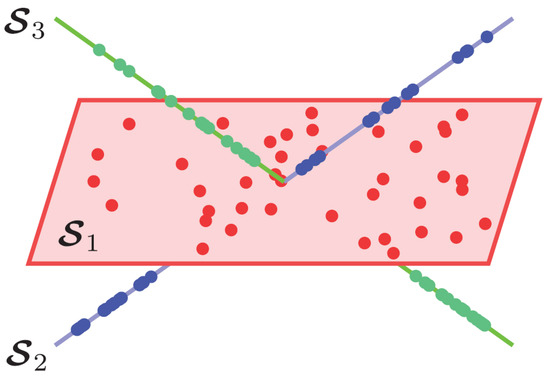 [Speaker Notes: 35 mins]
Learning arithmetic circuits with noise
Follow up work
Open Problems
Open problems
Learning algorithms for more classes of arithmetic circuits, e.g. constant depth circuits. 
More applications in ML (beyond tensor decomposition).
Smoothed analysis of mixtures of Gaussians.
Open problems
Open problems
[Speaker Notes: 45 mins]
Thank You